به نام خداوند بخشنده مهربان
تهیه کنندگان:محمدرضا عزتی و محمدرضا همرنگ
من مسئول هستم
دیگران نیز حقوقی دارند. به عبارت دیگر ما در روابطی که با دیگران برقرار می کنیم دارای «حقوق متقابل» هستیم.
همراه با هر حق، مسئولیت ها و تکالیفی وجود دارد و این دو به منزلهٔ دو کفه ترازو هستند که باید تعادل آنها حفظ شود؛
پس همان طور که ما حقوقی داریم، مسئول هم هستیم.
مسئولیت یعنی وظایفی که هر یک از ما به عهده داریم و انتظار می رود آنها را انجام دهیم.
• من در نزد خداوند مسئول هستم.
خداوند متعال نعمت های فراوانی به من عطا کرده است. عقل و فکر و استعداد
و توانایی؛ خانواده؛ معلم؛ خوراک و پوشاک و صدها نعمت دیگر... . وظیفهٔ من این
است که خداوند را عبادت کنم، شکرگزار نعمت هایش باشم و از دستورات او که برای
سعادت و خوشبختی من است پیروی کنم.
شکرگزاری، استفادهٔ صحیح از نعمت ها، قدر نعمت ها را دانستن و به هدر
ندادن آنها است.
خداوند از اعمال و رفتار من و از آنچه در قلب من می گذرد آگاه است.
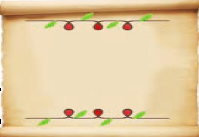 ...این از فضل پروردگار من است تا مرا آزمایش
كند كه آیا شكر می كنم یا كفر می ورزم؟
سوره نمل آیه 40
• من نسبت به خودم مسئول هستم.
یکی از مسئولیت های مهمّ من مراقبت از خودم است. بدن من یکی از شگفتی های خلقت است.
هریک از اعضای بدن از ده ها بخش تشکیل شده که مانند یک دستگاه پیچیده و برنامه ریزی شده
وظایفی را به عهده دارد.
من با خوردن غذای مناسب و پرهیز از غذاها یا مواد مضر، رعایت بهداشت و نظافت، خواب
کافی و ورزش از بدنم مراقبت می کنم. من از بدن خودم در مقابل موقعیت های خطرناک مثل سرما یاگرمای شدید، ترقّه بازی، عبور از خیابان و جاده با بی احتیاطی و نظایر آن محافظت می کنم.
من باید تلاش کنم استعدادهای خودم را بشناسم و آنها را شکوفا کنم.
من از یک جنبهٔ دیگر هم مراقب اعضای بدنم هستم. تلاش می کنم با زبانم دروغ نگویم یا غیبت
نکنم. با دست و پایم کار خطا یا گناه انجام ندهم و مراقب اعمال و رفتار خود باشم.
• من نسبت به دیگران مسئول هستم.
من در کار های خانه با پدر و مادرم همکاری می کنم. وظایف شخصی خودم را بردوش دیگران نمی گذارم. از پدر و مادرم اطاعت می کنم و به نصیحت هایشان گوش می دهم؛چون آنهاخوشبختی مرا می خواهند.
من به خواهران و برادرانم کمک و از آنها مراقبت می نمایم.
می دانم باید به اعضای خانواده ام احترام بگذارم و هرگز نباید با پدر و مادر با تندیو گستاخی صحبت کنم. از هر تصمیم یا کاری که باعث ناراحتی آنها می شود خودداری
می کنم.
• من نسبت به دیگران مسئول هستم.
مقررات و نظم کلاس و مدرسه را رعایت می کنم.
در مدرسه همه تلاش می کنند تا من بیاموزم و پیشرفت کنم. با معلمان و دیگر مسئولان مدرسه با
ادب و احترام برخورد می کنم.
به توصیه های معلم گوش می کنم و سعی می کنم درس ها را خوب یاد بگیرم و تکالیفم را به موقع
انجام دهم. با هم کلاسی هایم مهربان هستم و به آنها کمک می کنم.
از اموال عمومی مدرسه که متعلق به همه است محافظت می کنم.
• من نسبت به دیگران مسئول هستم.
در محل زندگی ام طوری رفتار می کنم که همسایگان آزرده نشوند.
برای حفظ امنیت با اهالی محل و مسئولان همکاری می کنم.
من در برابر خون شهیدانی که برای انقلاب اسلامی و دفاع از میهن جان دادندمسئول هستم.
من وظیفه دارم به همراه هم وطنانم برای پیشرفت و آبادانی کشورم تلاش کنم.
وظیفه دارم از وحدت و استقلال میهن دفاع کنم.
من علاوه بر کشورم در برابر مسلمانان جهان و همهٔ انسان ها، مسئول هستم.
• من نسبت به محیط زندگی خود و عالم آفرینش مسئول هستم.
من نسبت به محیط زندگی خود و عالم آفرینش مسئول هستم.
آب و خاک و نور و هوا و گیاه و جانوران نشانه های عظمت خلقت خداوند و نعمت هایی برای ما هستند.
باید برای آباد کردن محیط زندگی ام تلاش کنم.
سعی می کنم بهداشت و پاکیزگی را در محیط زندگی ام حفظ کنم؛ به محیط زیست آسیب نرسانم و نظم طبیعت را برهم نزنم.
واژه نامه
حقوق طبیعی: حقوقی که خداوند به دلیل مقام انسان برای همهٔ انسان ها قائل شده و در نهاد
آدمیان قرار داده و از تولد تا مرگ با انسان ها همراه است و ربطی به کشور، زبان، نژاد و… ندارد.
نیاز های مادی و معنوی: به نیاز هایی مانند پوشاک، خوراک و ابزار و وسایل زندگی نیاز های
مادی و به نیاز هایی چون نیاز به خداپرستی، محبت، احترام، زیبایی، همدلی، همکاری و کمال نیاز های معنوی می گویند.
تبعه: تبعهٔ یک کشور بودن، یعنی تعلّق به آن کشور داشتن و از قوانین و مقررات آن کشور
پیروی کردن. برای مثال ما تبعهٔ ایران هستیم. جمع این کلمه اَتباع است.
توان مالی: یعنی مقدار پولی که فرد می تواند برای خریدن وسایل مورد نیاز خود بپردازد،
بودجه.
تبعیض: رفتار نابرابر با افرادی که حقوق یکسان دارند.
پایان
در این فصل ما با برخی از مسئولیت های خود در زندگی  آشنا شدیم.

M-ejtemaee.blog.ir



دبیرستان غیر دولتی موعود|کلاس 701|دبیر:جناب آقای برومند